রাজাখালি সরকারি প্রাথমিক বিদ্যালয়
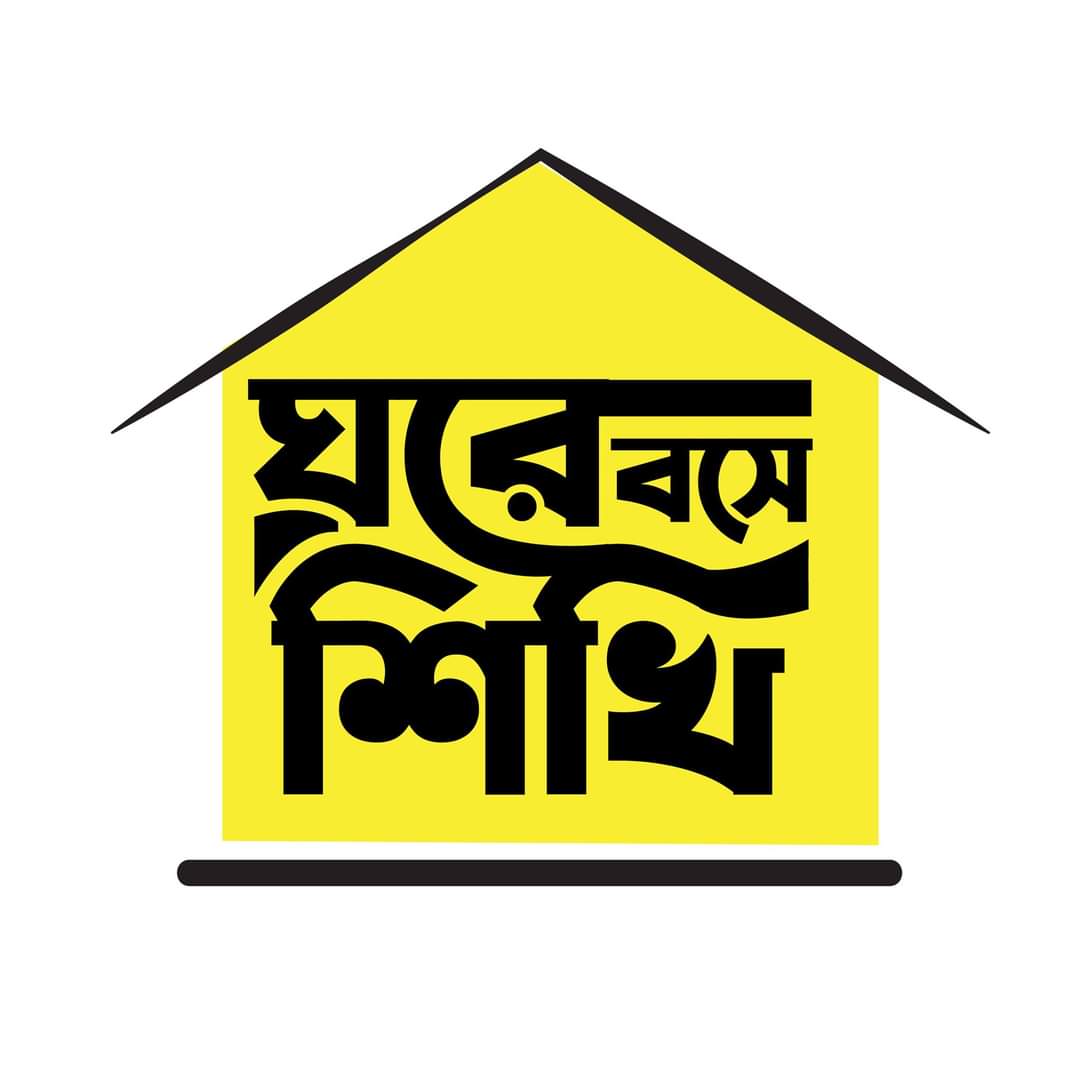 অনলাইন পাঠশালা
আজকের পাঠে সবাইকে-
স্বাগতম
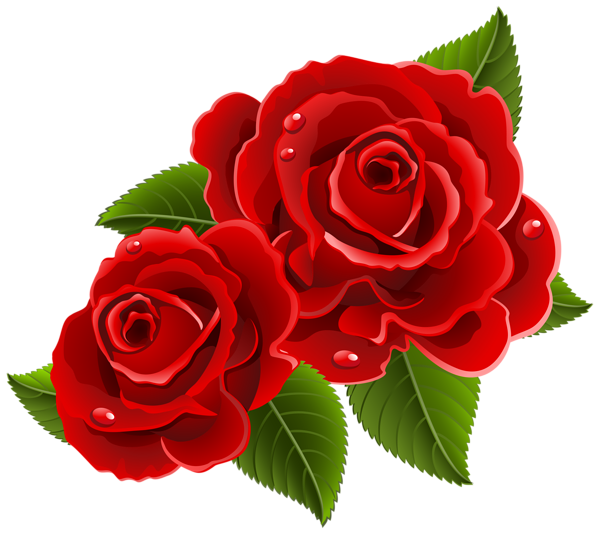 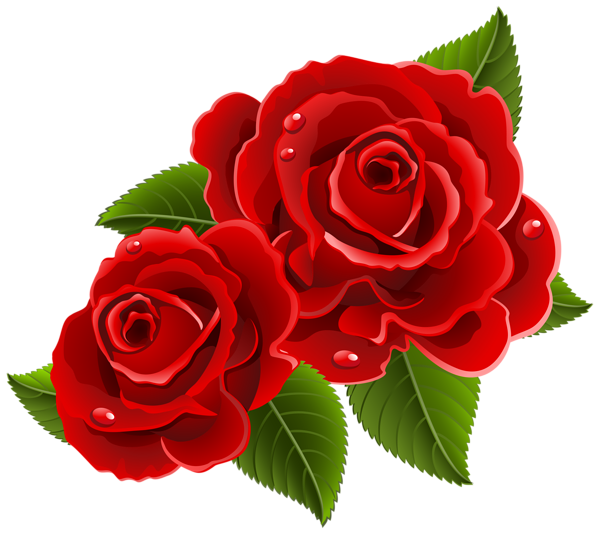 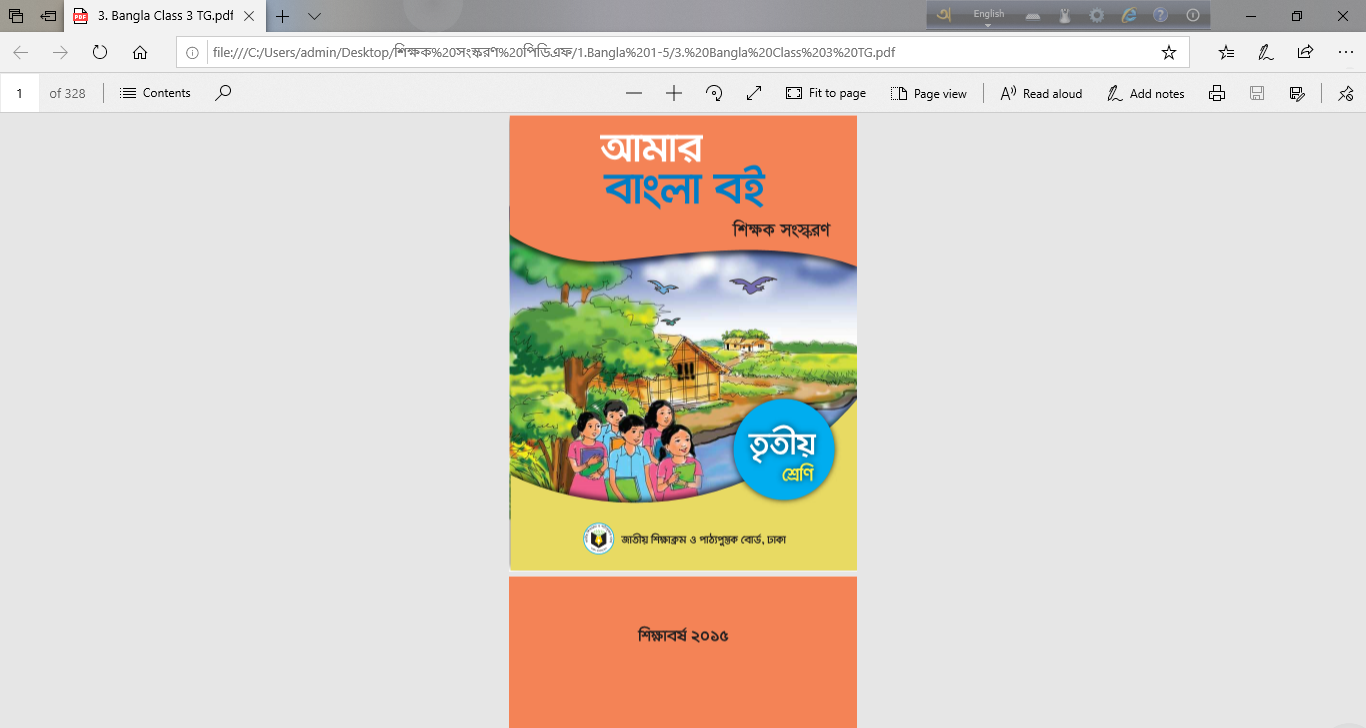 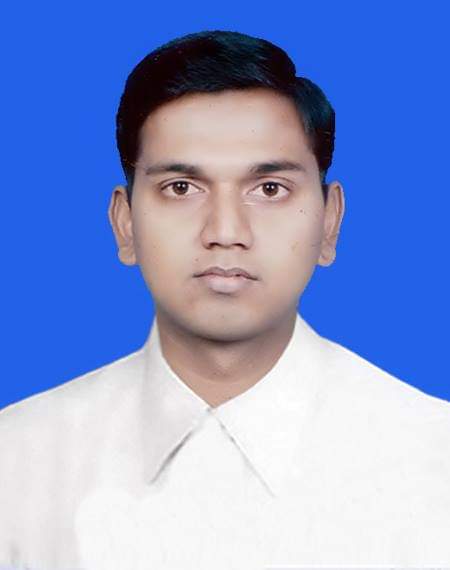 মাহবুবুল আলম
সহকারী শিক্ষক
রাজাখালি সরকারী প্রাথমিক বিদ্যালয়
পেকুয়া,কক্সবাজার।
আইডি-mahabubulat82@gmail.com
বিষয়ঃ আমার বাংলা বই
 শ্রেণিঃ তৃতীয় 
পাঠঃ আমাদের এই বাংলাদেশ
পাঠ্যাংশঃ সূর্য ওঠার ------বাংলাদেশ।
সময়ঃ৪০ মিনিট
তারিখঃ
চল ,আমরা একটা ভিডিও দেখি-
এবার আরো দুটি ছবি দেখি-
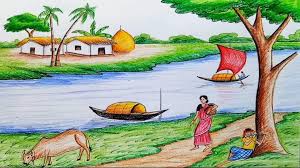 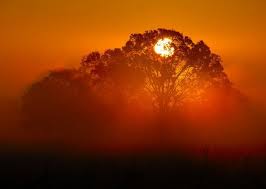 নিচের ছবিটি কিসের ?
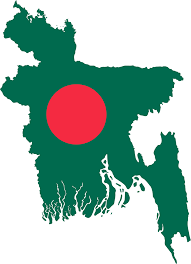 আজকের পাঠ-
আমাদের এই বাংলাদেশ
শিখনফল-
শোনাঃ১.১.১,১.১.২,১.৩.১,১.৩.২,১.৩.৩,১.৩.৪,
১.৩.৫,১.৩. ৯, ২.১.২, ২.১.৩।
বলাঃ ১.১.১,১.৩.২,২.২.২।
বইয়ের ৫ পৃষ্ঠা খোল-
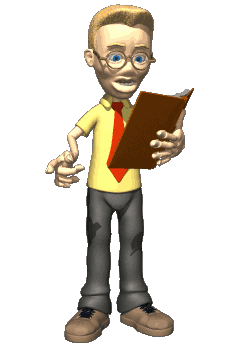 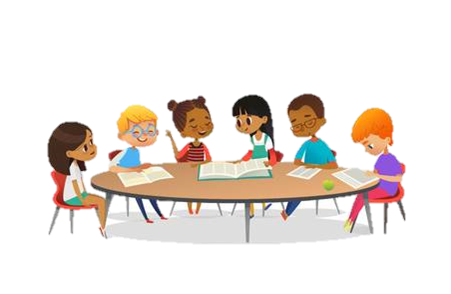 এবার ,তোমরা দুই মিনিট পড়।
নতুন শব্দ
পূর্বদেশ – পূর্ব দিকে আছে এমন দেশ।
  প্রিয় – পছন্দ করা হয় এমন।
  আপন – নিজ।
  কবি- যিনি কবিতা লেখেন।
  বীর –  বলবান,সাহসী।
  স্বাধীন –  মুক্ত।
যুক্তবর্ণ চিনে নিই।
সূর্য
র্য
‘
য
কার্য, ধৈর্য
পুর্ব
‘
ব
গর্ব, সর্ব
র্ব
স্ব
স্বাধীন
স
ব
স্বর,  স্বদেশ
তোমরা প্রত্যেক দলে প্রশ্নগুলোর উত্তর বলতে চেষ্টা কর-
১ম দল- সূর্য ওঠার পূর্বদেশ কোনটি ?
উত্তর-বাংলাদেশ
২য় দল- কোন দেশ নদীর দেশ ?
উত্তর-বাংলাদেশ
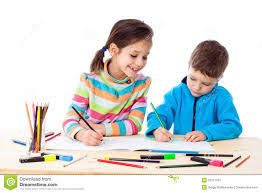 নিচের খালি ঘরে কোন শব্দটি বসবে বল?
কবি
ক।সৈয়দ শামসুল হক একজন -----------------------।
খ। সূর্য ওঠে ---------------------- দিকে।
পূর্ব
পূর্ব
গ।আমরা ----------------দেশের মানুষ।
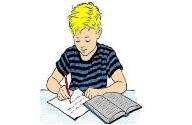 একক কাজ
নিচের যুক্তবর্ণগুলো দিয়ে তোমরা প্রত্যেকে একটি করে শব্দ বল।
র্য, স্ব
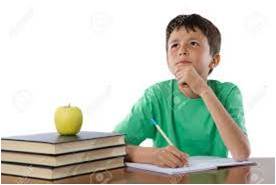 মূল্যায়ন
ক।বাংলাদেশ কতোশত নদীর দেশ?
খ। কোন দেশ স্বাধীন দেশ?
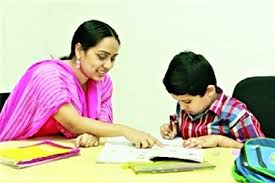 তোমরা বাড়ি থেকে বাংলাদেশ সম্পর্কে দুটি বাক্য লিখে আনবে।
সবাইকে ধন্যবাদ
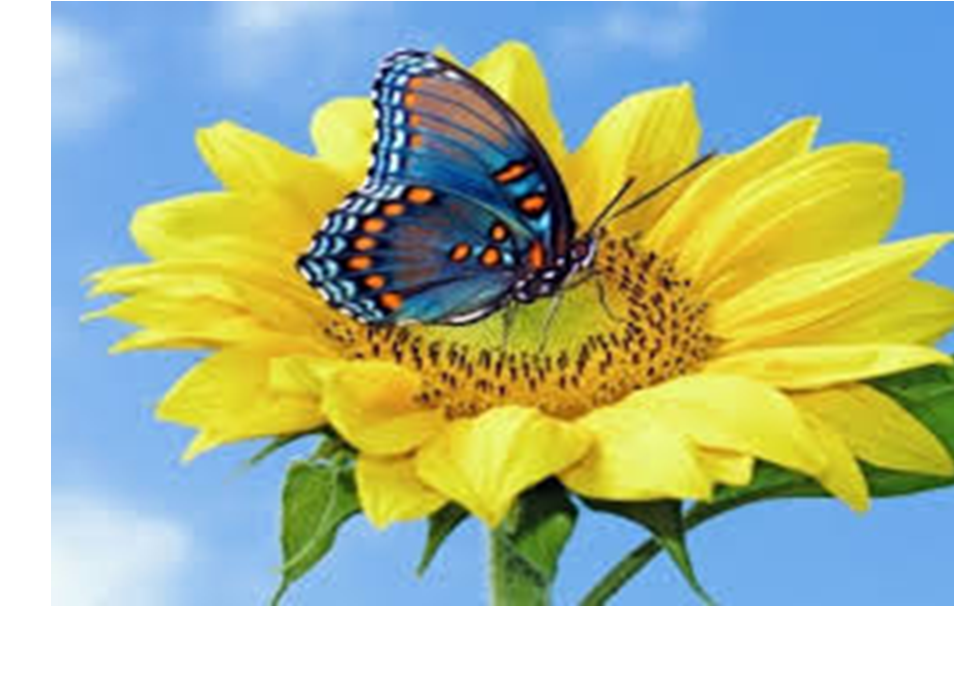